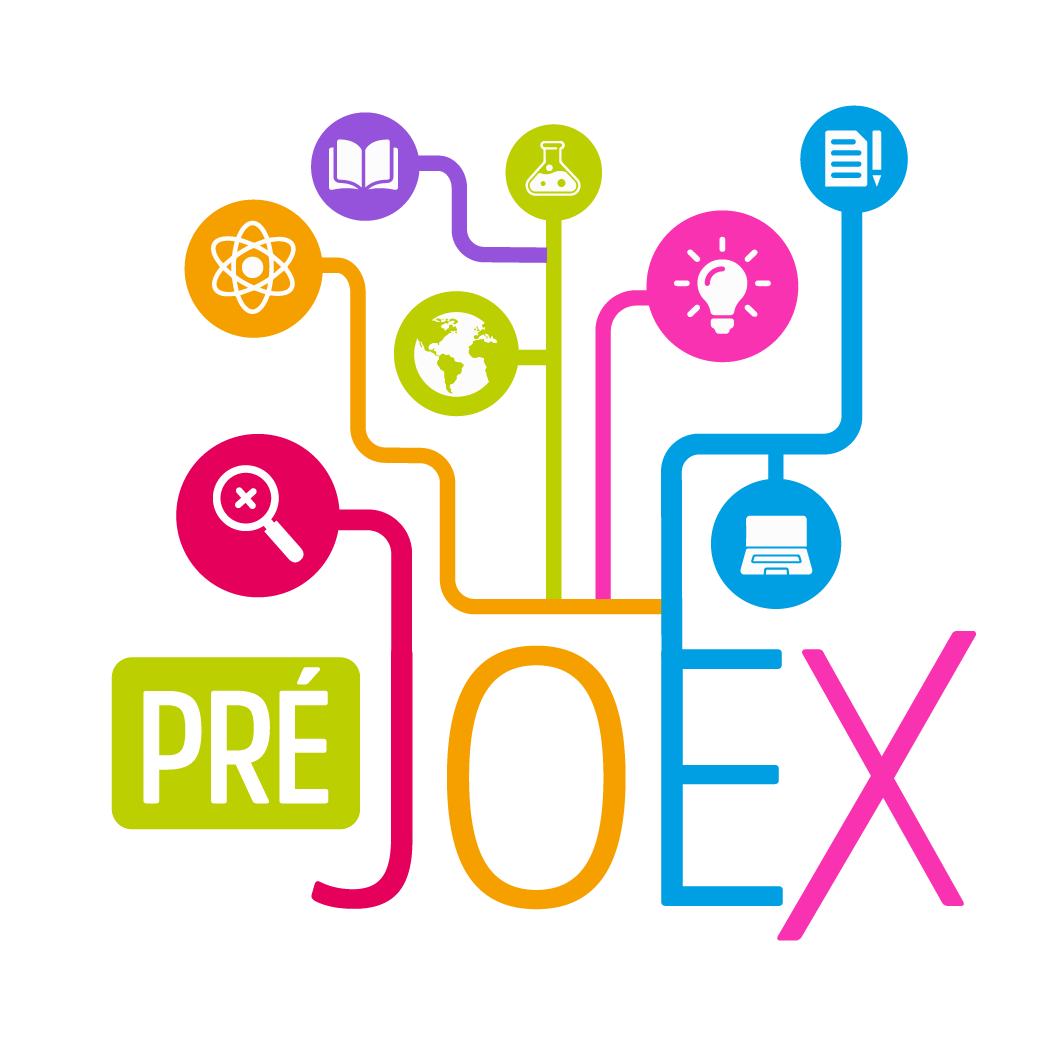 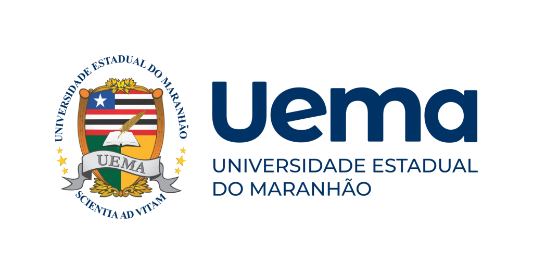 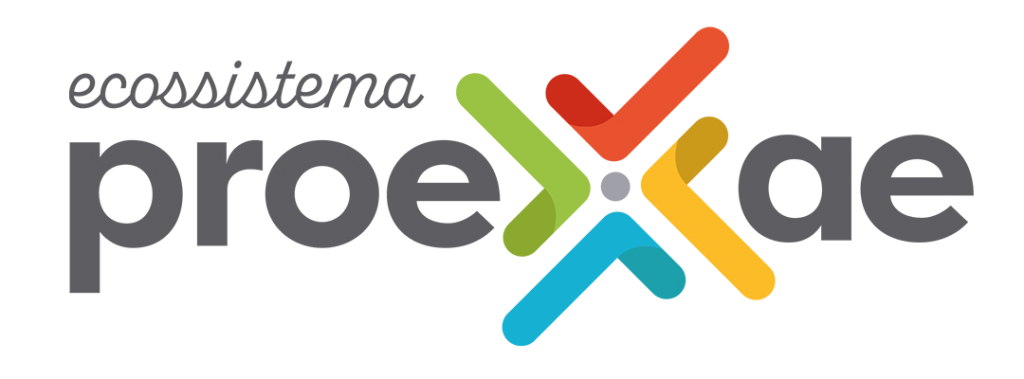 PRÓ-REITORIA DE EXTENSÃO E ASSUNTOS ESTUDANTIS – PROEXAE
COORDENAÇÃO DE EXTENSÃO – CE
Pré Jornada de Extensão Universitária – JOEX
INSERIR O TÍTULO DO TRABALHO
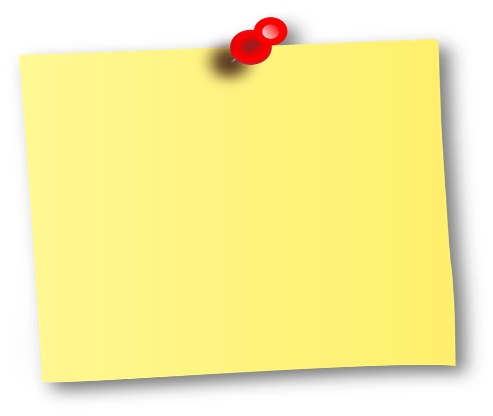 Bolsista:
Orientador (a):
Campus:
Programa de Extensão:
Inserir a foto do aluno
INTRODUÇÃO
Os tópicos devem estar em caixa alta e em negrito;
O texto deve estar com fonte Calibri variando entre 24 e 28, espaçamento simples e justificado a direita e esquerda;
O slide pode ser duplicado de acordo com a necessidade do aluno.
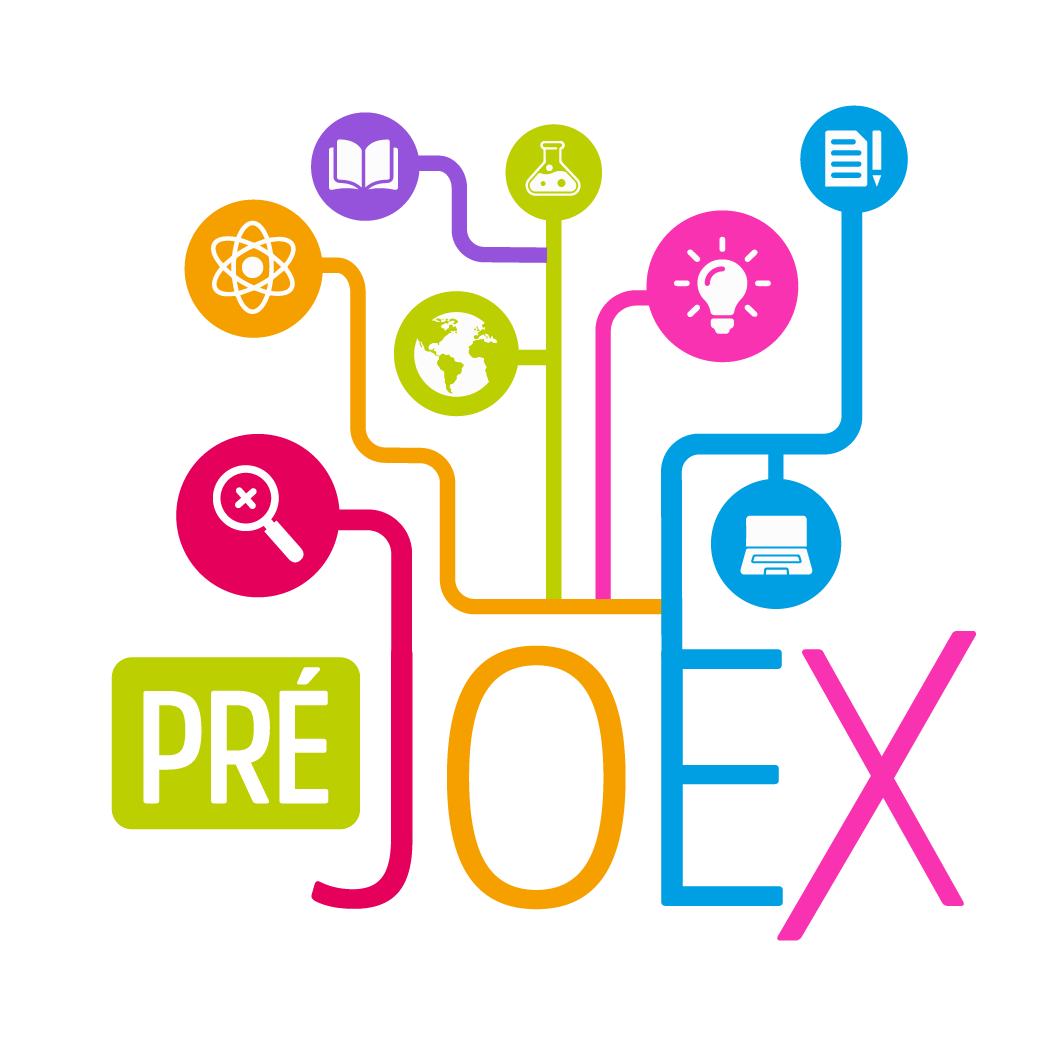 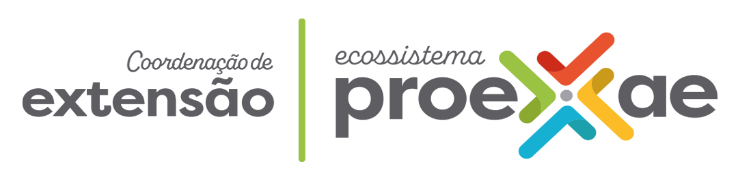 OBJETIVOS
Descreva o objetivo geral da sua ação de extensão;

Destaque os objetivos específicos do seu trabalho.
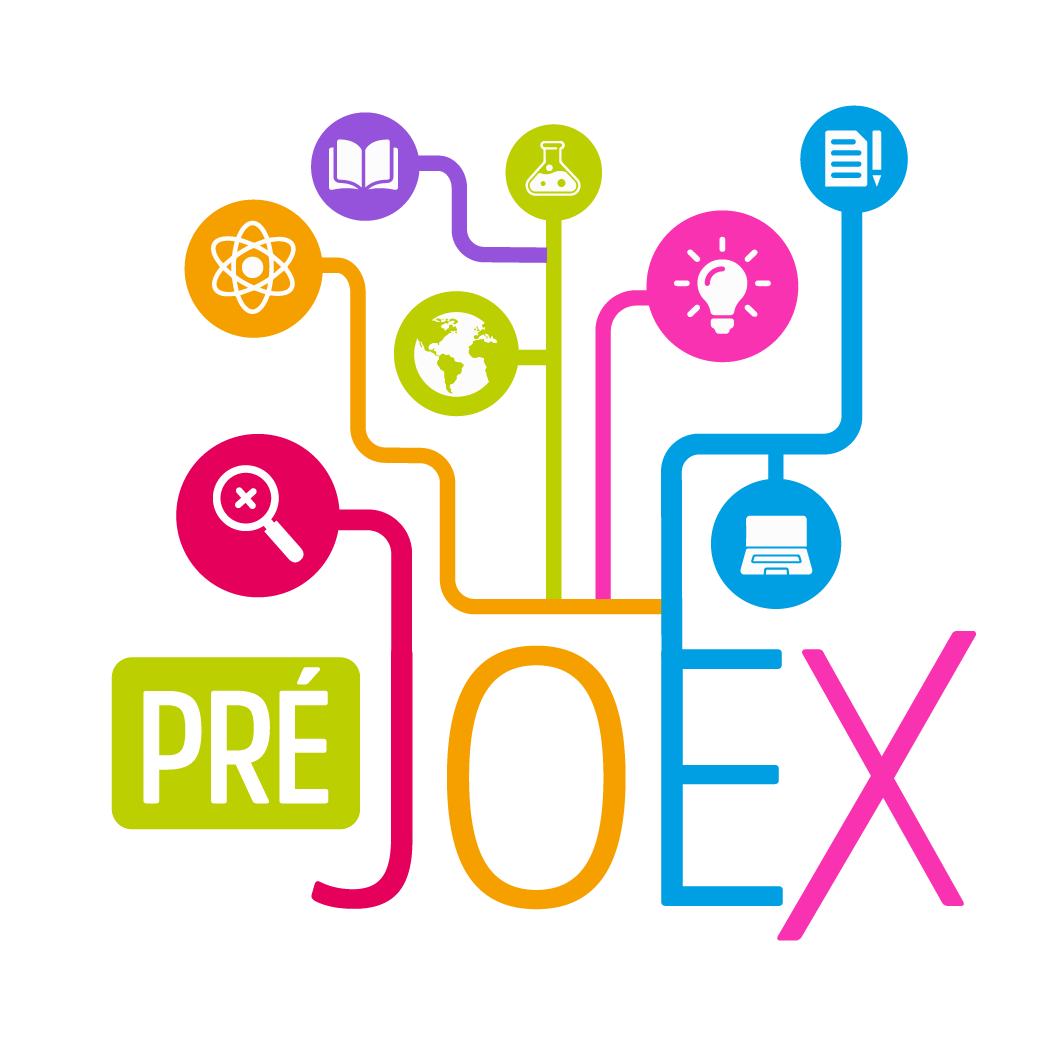 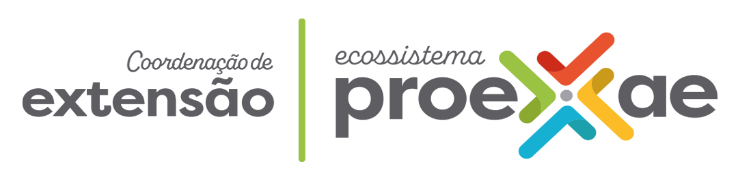 METODOLOGIA
Descrição da metodologia utilizada no projeto, com descrição do local de execução e do procedimento metodológico;

Podendo fazer uso de mapa ou fotografias, no entanto todos devem ser denominados como Figuras.
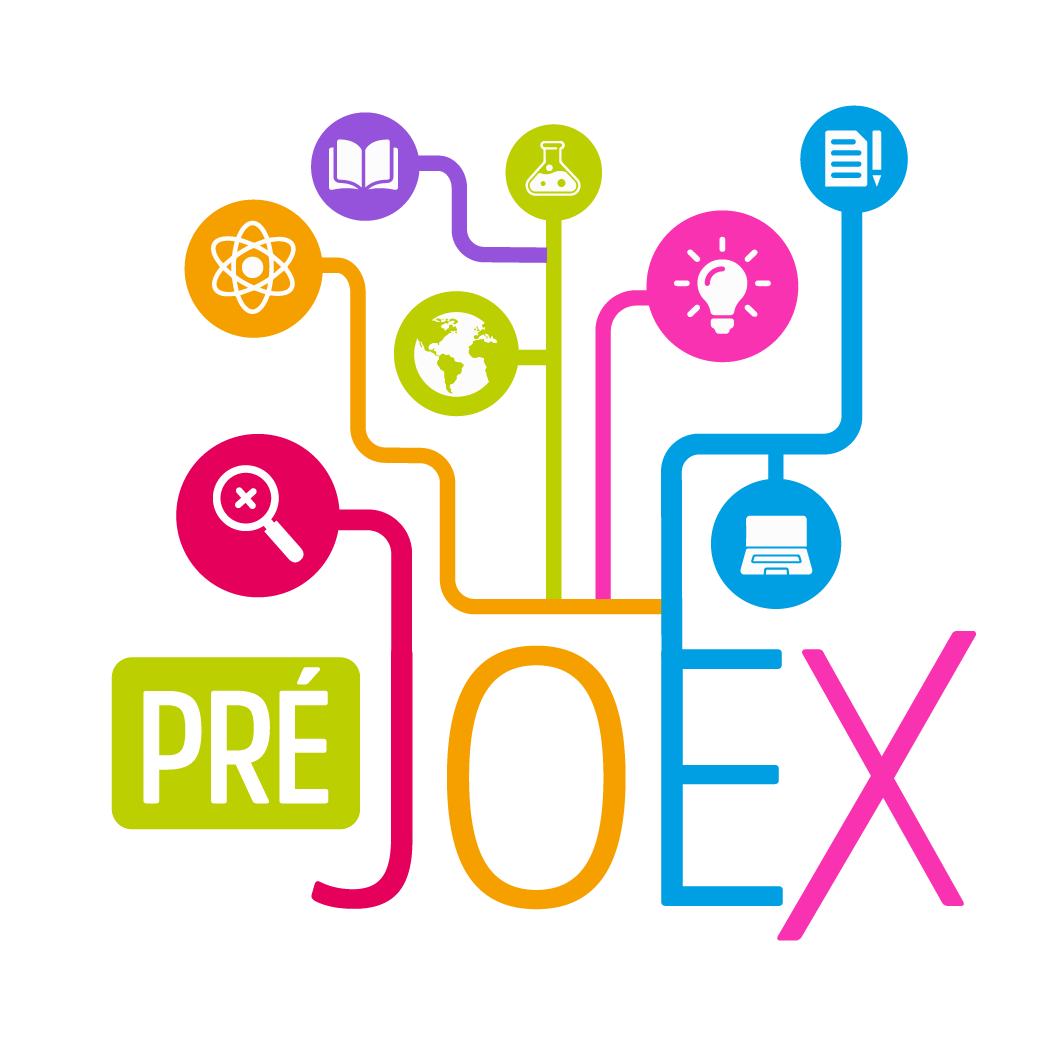 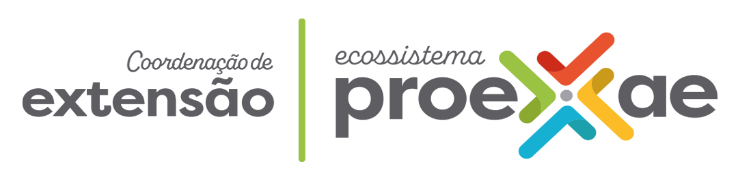 RESULTADOS
Descrição dos principais resultados alcançados;
Os títulos das figuras e tabelas devem ser posicionadas na parte superior;
O resultado deve apresentar o item de maior atenção na apresentação;
Não esqueça as fontes dos seus quadros, tabelas e/ou figuras.
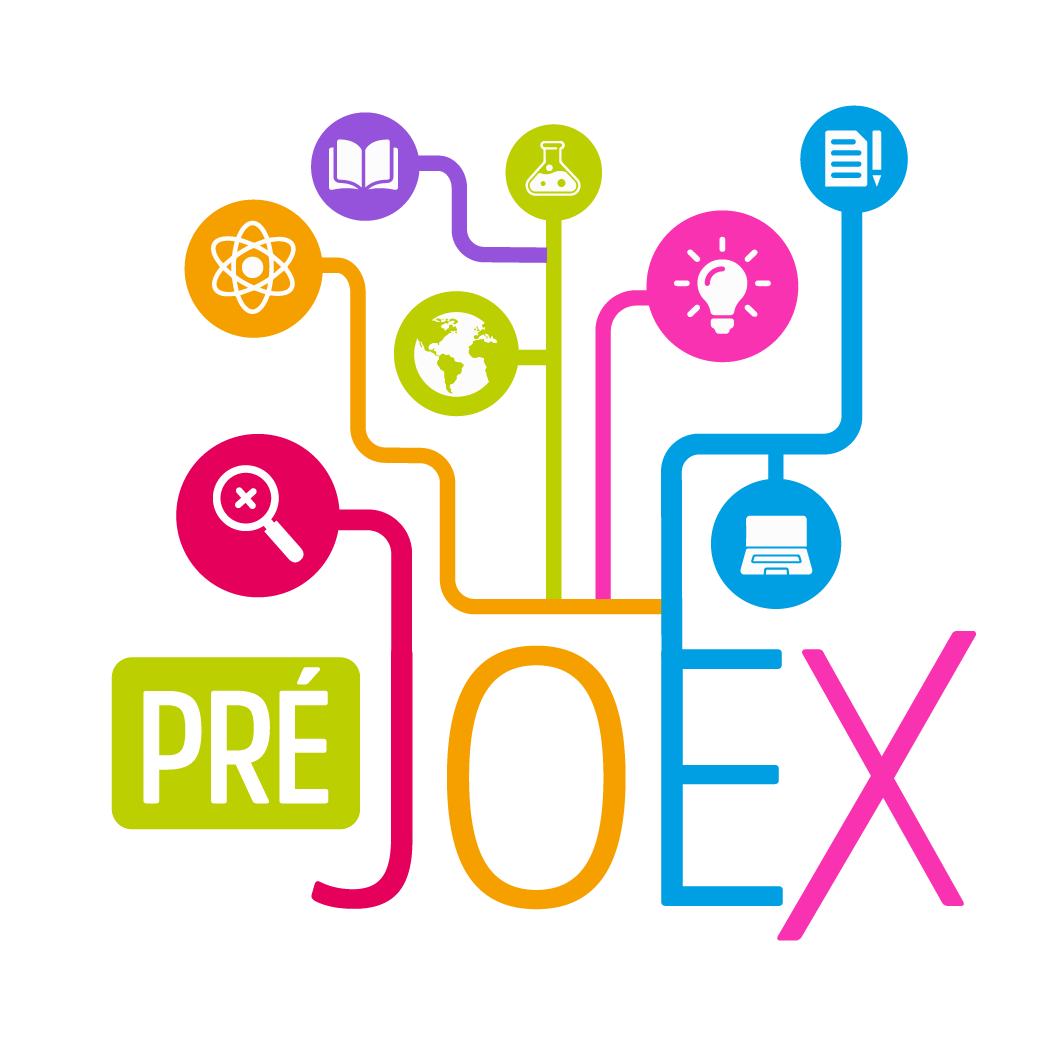 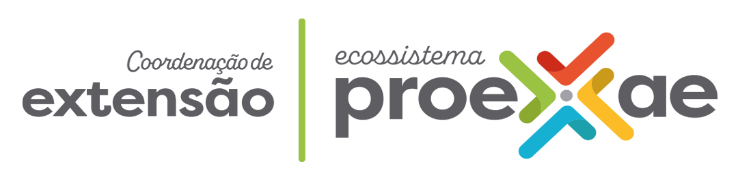 CONSIDERAÇÕES PARCIAIS
Colocar as considerações parciais mais relevantes que ocorreram no decorrer do projeto na forma de tópicos;
Verifique as normas de elaboração do slide;
Atenção ao tempo de duração que deve ser de 10 minutos e ao prazo de envio.
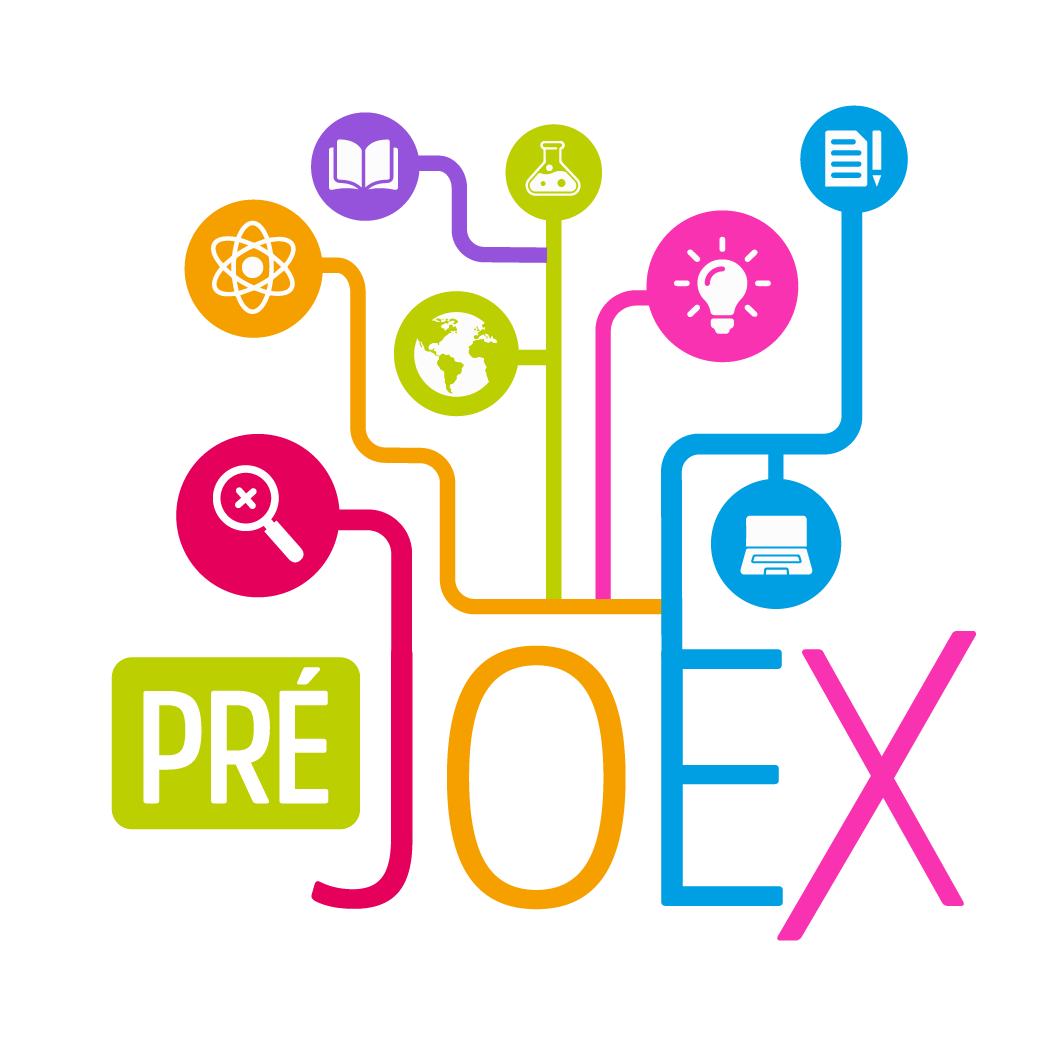 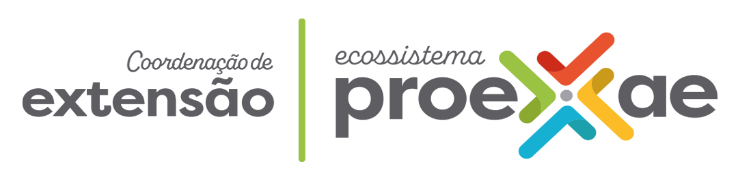 AGRADECIMENTOS
Xxx
Xxx
Xxx
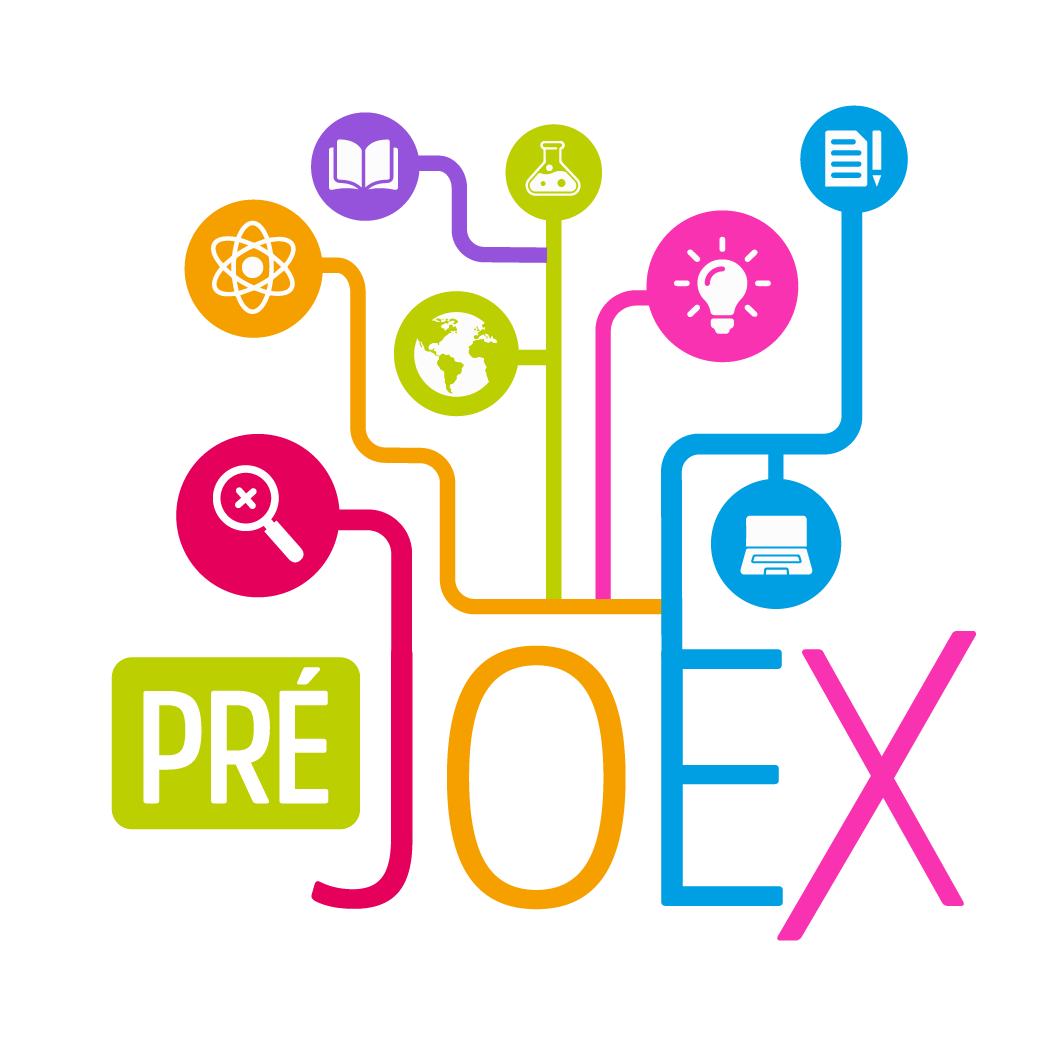 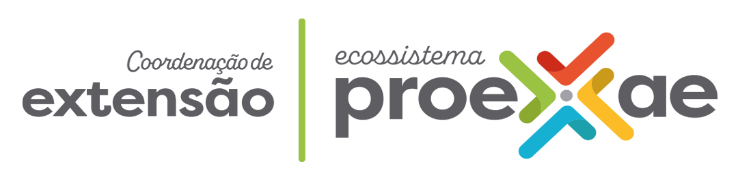